Региональный модельный центр  Краснодарского края Южная-Черноморская зона МБО ДО «ЦВР» г.Сочи
ЗОНАЛЬНЫЙ МЕТОДИЧЕСКИЙ СЕМИНАР «Современные тенденции в обновлении содержания и реализации технологий обучения в организации дополнительного образования» 14 октября, 11.00
План семинара
Формирование у обучающихся компетентностей, связанных с их эмоциональным, физическим, интеллектуальным, духовным развитием.

Профессиональное самоопределение обучающихся в реализации дополнительных общеобразовательных программ.
ФОРМИРОВАНИЕ У ОБУЧАЮЩИХСЯ КОМПЕТЕНТНОСТЕЙ,СВЯЗАННЫХ С ИХ ЭМОЦИОНАЛЬНЫМ, ФИЗИЧЕСКИМ,ИНТЕЛЛЕКТУАЛЬНЫМ, ДУХОВНЫМ РАЗВИТИЕМ
ПЛАН МЕРОПРИЯТИЙ  по реализации Концепции развития дополнительного образования детей до 2030 года, I этап (2022 -2024 годы)
Обновление содержания дополнительных общеобразовательных программ для формирования компетентностей, связанных с эмоциональным, физическим, интеллектуальным, духовным развитием человека на основании анализа социально-экономических потребностей субъекта Российской Федерации и потребностей детей, в том числе с учетом опыта Образовательного Фонда "Талант и успех", проектов Национальной технологической инициативы, Концепции развития творческих (креативных) индустрий и механизмов осуществления их государственной поддержки в крупных и крупнейших городских агломерациях до 2030 года, утвержденной распоряжением Правительства Российской Федерации от 20 сентября 2021 г. No 2613-р
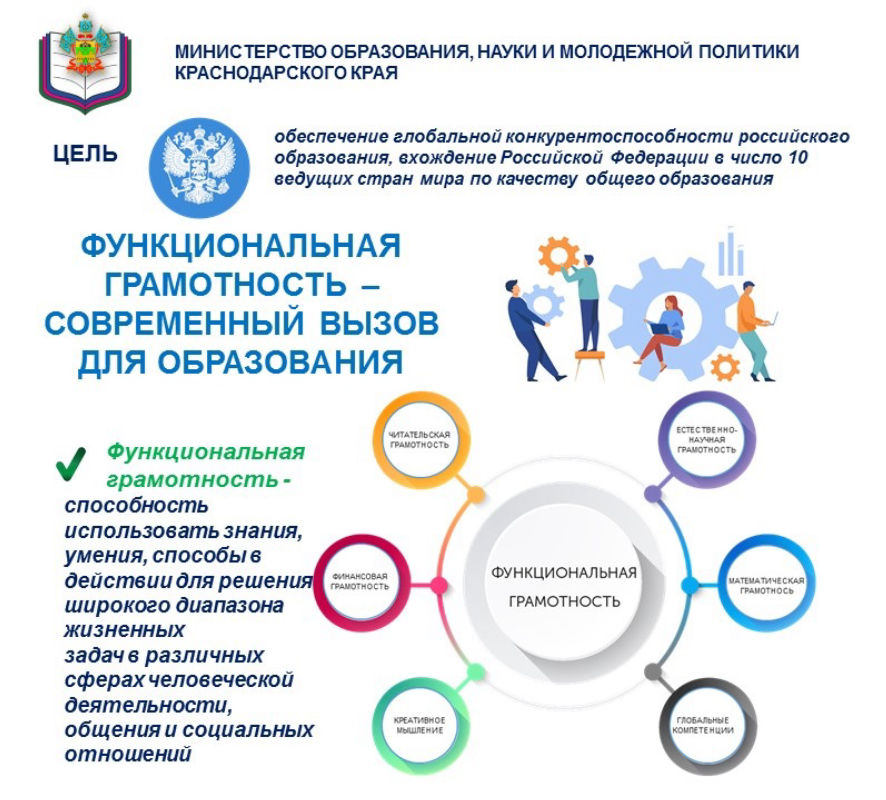 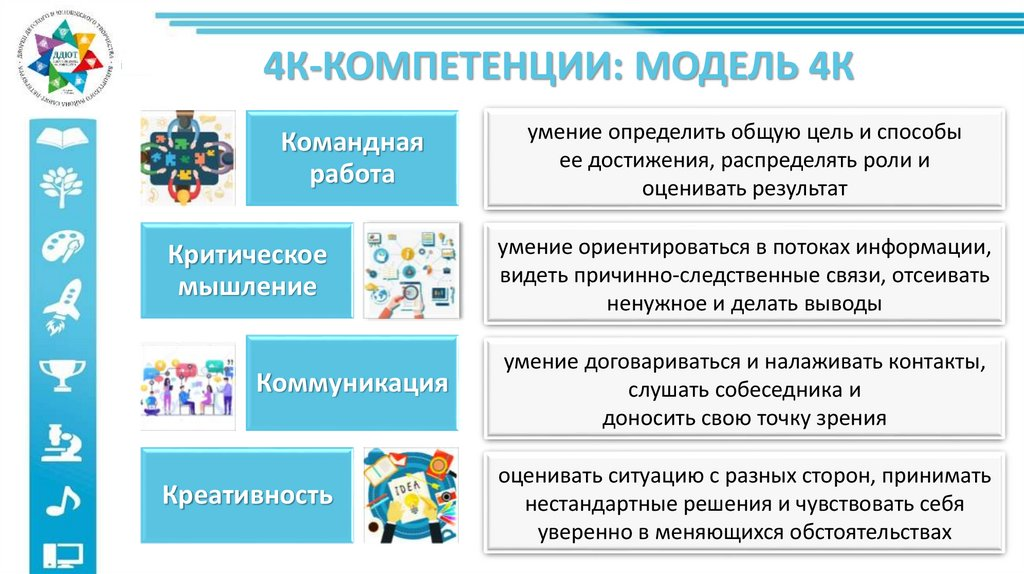 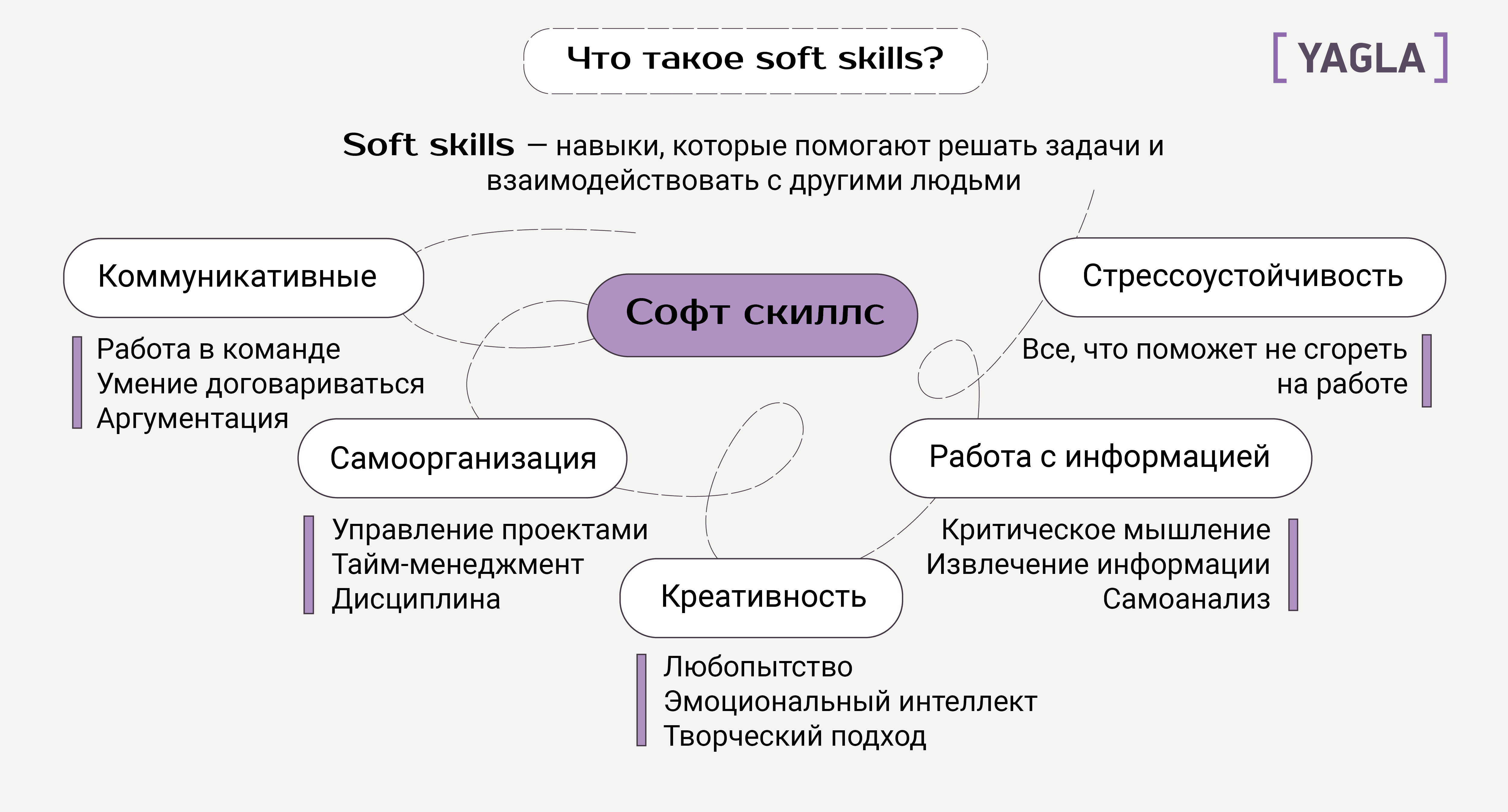 ПРОФЕССИОНАЛЬНОЕ САМООПРЕДЕЛЕНИЕ ОБУЧАЮЩИХСЯ В РЕАЛИЗАЦИИ ДОПОЛНИТЕЛЬНЫХ ОБЩЕОБРАЗОВАТЕЛЬНЫХ ПРОГРАММ
Тенденции в развитии отечественной образовательной системы
Разработка программ подготовки учащихся к работе/образованию/жизни по окончании школы: формирование профессиональных и «общих» навыков, умений применять знания. 
Целенаправленное развитие образовательных инициатив, связывающих ОДО и мир труда: расширение возможностей для прохождения стажировок, практического обучения в проектах и получения опыта в рамках местных сообществ. 
Получение навыков самостоятельной работы с цифровыми ресурсами.
Предоставление предпринимательских возможностей в рамках формального и неформального образования.
Обеспечение цифровой грамотности. 
Развитие и поддержание навыков общения и сотрудничества.